ФГБУК «ВСЕРОССИЙСКИЙ ЦЕНТР РАЗВИТИЯ ХУДОЖЕСТВЕННОГО ТВОРЧЕСТВА И ГУМАНИТАРНЫХ ТЕХНОЛОГИЙ»Менторский КРУГ в рамках Методического OPEN SPACE ФГБУК «ВЦХТ»
Региональная система работы с одаренными и талантливыми детьми
Ментор: Бякова Римма Римовна. 
Директор автономного образовательного учреждения Удмуртской Республики «Региональный образовательный центр одаренных детей», канд.экон.наук, г. Ижевск. 
Контактные данные: 
телефон: 8-909-066-82-62; 
8-912-760-11-02     
e-mail: Byakova.rr@obr18.ru
Byakova1972@mail.ru
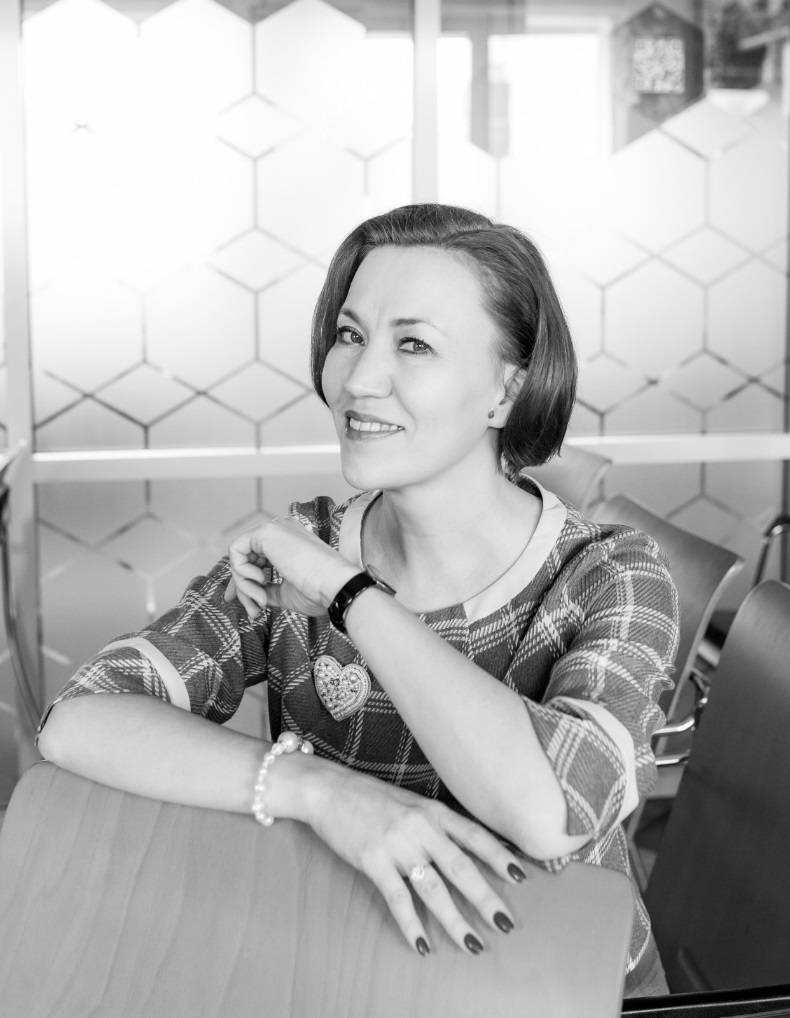 Координатор: Тишкова Алла Александровна, начальник отдела развития гуманитарных технологий и воспитания ФГБУК «ВЦХТ». Контактные данные:         
телефон: 8-950-189-22-99   
e-mail: alla_tishkova@list.ru
УЧАСТНИКИ
22 участника из 10 регионов Российской Федерации
РЕГИОНЫ: 
Пензенская область
Самарская область
г. Санкт-Петербург
г. Севастополь
Оренбургская область
Вологодская область
Новосибирская область
Калининградская область
Республика Ингушетия
Кемеровская область-Кузбасс
УЧАСТНИКИ
ФГБУК «ВСЕРОССИЙСКИЙ ЦЕНТР РАЗВИТИЯ ХУДОЖЕСТВЕННОГО ТВОРЧЕСТВА И ГУМАНИТАРНЫХ ТЕХНОЛОГИЙ»Менторский КРУГ в рамках Методического OPEN SPACE ФГБУК «ВЦХТ»
Региональная система управления и оценки качества дополнительного образования
Ментор: Идрисов Ранис Анварович.                          Директор государственного бюджетного учреждения дополнительного образования «Республиканский центр внешкольной работы», Республика Татарстан, г. Казань.
Контактные данные: 
телефон: +7 937-527-34-94,                            
e-mail:idrisov.ranis.rt@yandex.ru
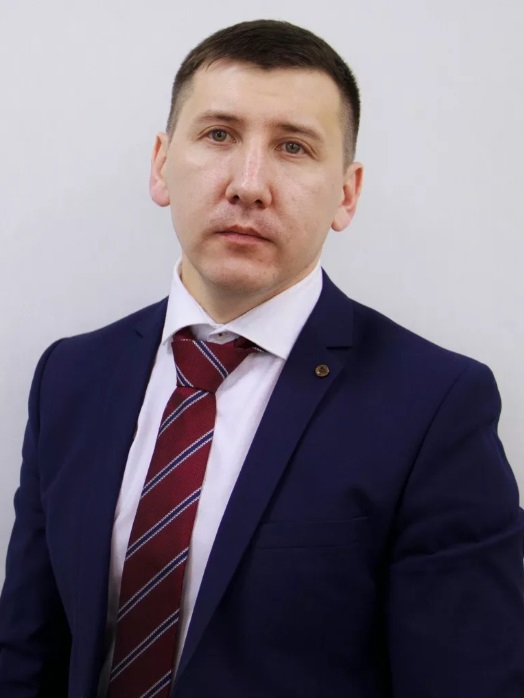 Координатор: Мотолова Лилия Алиевна. Методист научно-методического отдела ФГБУК «ВЦХТ».
Контактные данные:         
телефон: +7 926-638-35-37                    
e-mail: motoloval@bk.ru
УЧАСТНИКИ
28 участников из 11 регионов Российской Федерации
РЕГИОНЫ: 
Хабаровский край
Брянская область
Ярославская область
Республика Ингушетия
Оренбургская область
Республика Хакасия
Ульяновская область
Пензенская область
Новосибирская область
Калужская область
Республика Коми
УЧАСТНИКИ
Государственное автономное учреждение дополнительного образования Республики Коми «Республиканский центр дополнительного образования», г.Сыктывкар»
ФГБУК «ВСЕРОССИЙСКИЙ ЦЕНТР РАЗВИТИЯ ХУДОЖЕСТВЕННОГО ТВОРЧЕСТВА И ГУМАНИТАРНЫХ ТЕХНОЛОГИЙ»Менторский КРУГ в рамках Методического OPEN SPACE ФГБУК «ВЦХТ»
Дополнительное образование в школе: интеграция, управление, развитие
Ментор: Илюхина Вера Алексеевна. 
Директор государственного бюджетного общеобразовательного учреждения города Москвы «Школа № 2006», заслуженный учитель Российской Федерации, канд.пед.наук.
Контактные данные: 
телефон: +7 903-546-51-68, 
e-mail: vera2006il@mail.ru
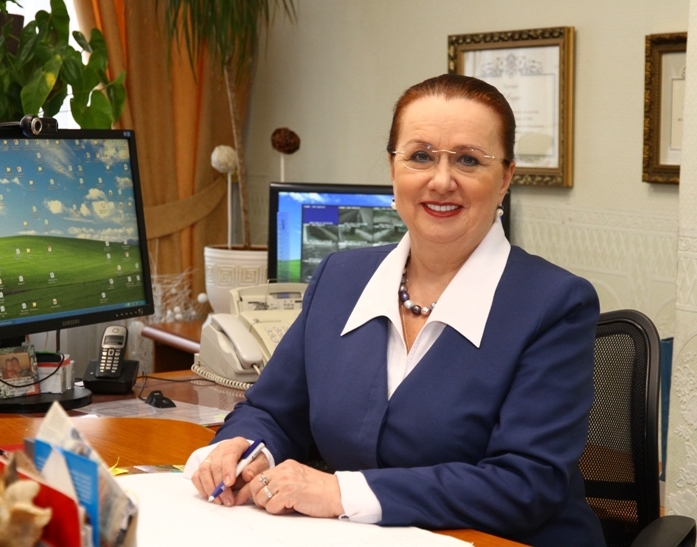 Координатор: Лавренова Татьяна Сергеевна. Менеджер портала «Единый национальный портал дополнительного образования детей» ФГБУК «ВЦХТ». Контактные данные:         
телефон: +7 926-906-09-07          
e-mail: lavrenova@vcht.center
УЧАСТНИКИ
9 участников из 5 регионов Российской Федерации
РЕГИОНЫ: 
Пензенская область
Самарская область
г. Севастополь
Республика Ингушетия
г. Санкт-Петербург
УЧАСТНИКИ
ФГБУК «ВСЕРОССИЙСКИЙ ЦЕНТР РАЗВИТИЯ ХУДОЖЕСТВЕННОГО ТВОРЧЕСТВА И ГУМАНИТАРНЫХ ТЕХНОЛОГИЙ»Менторский КРУГ в рамках Методического OPEN SPACE ФГБУК «ВЦХТ»
Цифровая трансформация программ дополнительного образования художественной направленности
Ментор: Ковалев Дмитрий Сергеевич. 
Директор государственного бюджетного нетипового образовательного учреждения «Академия цифровых технологий» Санкт-Петербурга. 
Контактные данные: 
телефон: +7 931-335-59-39  
e-mail: kovalevds@adtspb.ru
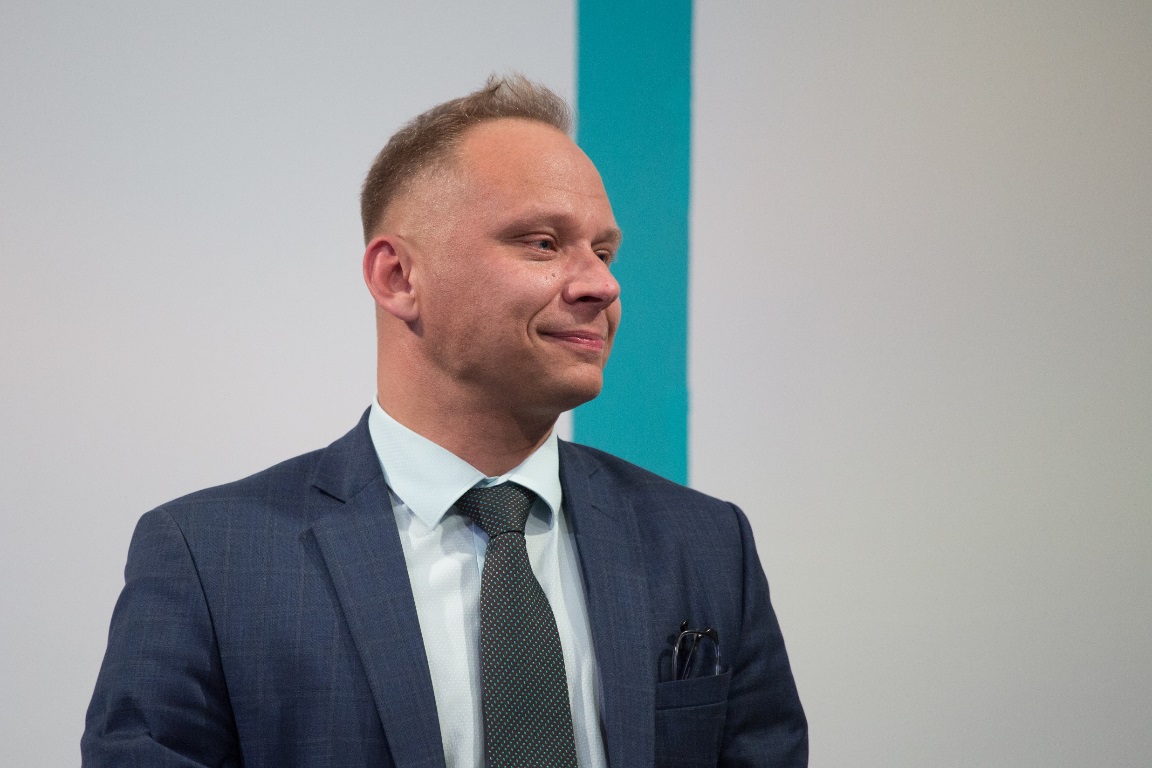 Координатор: Буров Илья Михайлович. Специалист по связям с общественностью ФГБУК «ВЦХТ».  
Контактные данные:         
телефон: +7 926-100-73-03   
e-mail: im-burov@yandex.ru
УЧАСТНИКИ
23 участника из 7 регионов Российской Федерации
РЕГИОНЫ: 
Кемеровская область – Кузбасс
Новосибирская область
Орловская область
Пензенская область
г. Севастополь
г. Санкт-Петербург
Алтайский край. 
 1 участник из Донецкой Народной Республики, г. Донецк
Алтайский край
УЧАСТНИКИ
ФГБУК «ВСЕРОССИЙСКИЙ ЦЕНТР РАЗВИТИЯ ХУДОЖЕСТВЕННОГО ТВОРЧЕСТВА И ГУМАНИТАРНЫХ ТЕХНОЛОГИЙ»Менторский КРУГ в рамках Методического OPEN SPACE ФГБУК «ВЦХТ»
Дополнительное образование детей в экономике региона: от художественного творчества к компетенциям
Ментор: Малько Ирина Александровна. 
Директор государственного бюджетного учреждения дополнительного образования «Центр дополнительного образования Липецкой области», Почетный работник общего образования РФ.
Контактные данные: 
телефон: +7(910) 351-60-01
e-mail: irina-malko@mail.ru
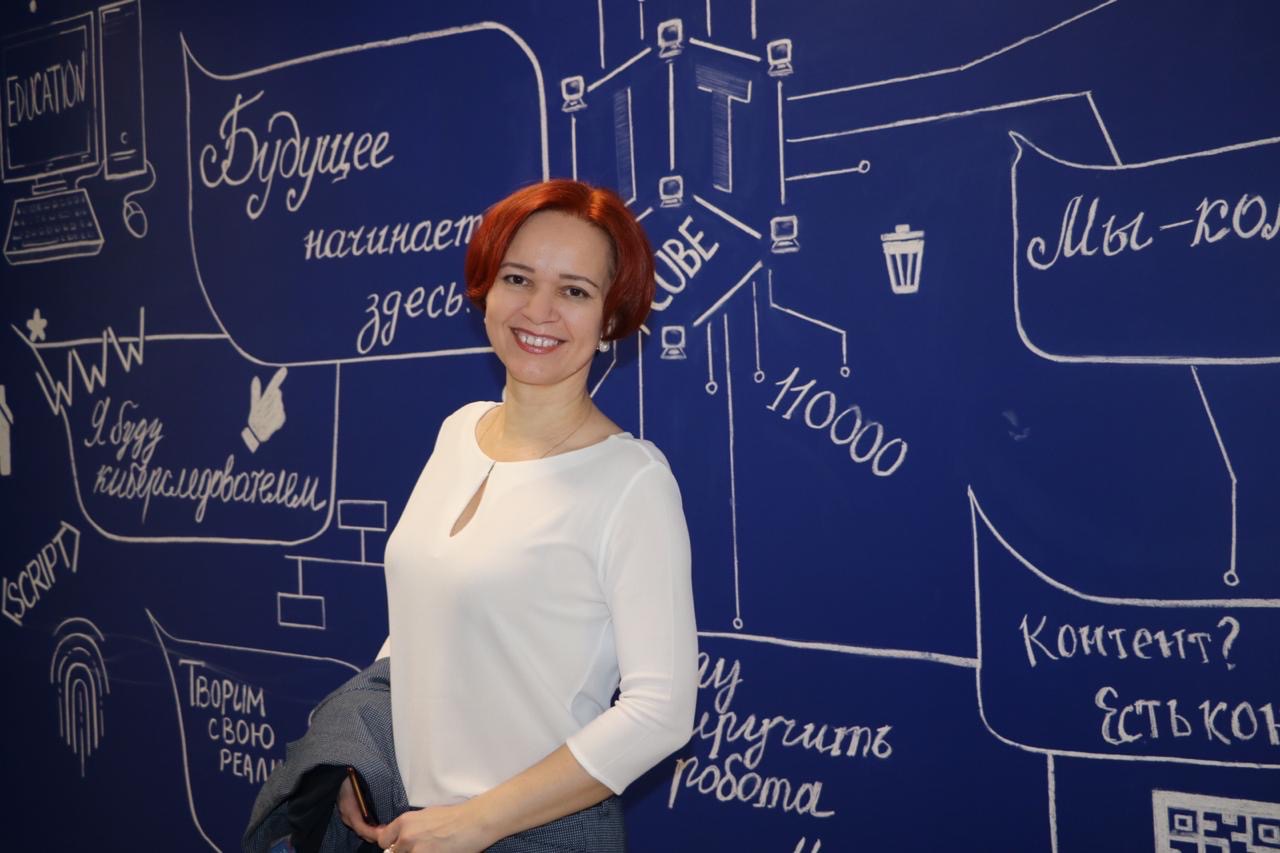 Координатор: Крылов Андрей Владимирович. Начальник отдела ДПО ФГБУК «ВЦХТ»
Контактные данные:         
телефон: +7 917-543-32-51                     
e-mail: andrei.v.krylov@yandex.ru
УЧАСТНИКИ
21 участник из 8 регионов Российской Федерации
РЕГИОНЫ: 
Новосибирская область
Пензенская область
г. Санкт-Петербург
г. Севастополь
Республика Татарстан
Республика Башкортостан
Липецкая область
Республика Ингушетия
УЧАСТНИКИ
ФГБУК «ВСЕРОССИЙСКИЙ ЦЕНТР РАЗВИТИЯ ХУДОЖЕСТВЕННОГО ТВОРЧЕСТВА И ГУМАНИТАРНЫХ ТЕХНОЛОГИЙ»Менторский КРУГ в рамках Методического OPEN SPACE ФГБУК «ВЦХТ»
Наставничество и сетевые формы взаимодействия государственной системы дополнительного образования и бизнеса
Ментор: Масленникова Ольга Александровна. 
Директор по развитию музея-макета «Петровская Акватория» 
г. Санкт-Петербург, абсолютный победитель Всероссийского конкурса профессионального мастерства работников сферы дополнительного образования детей «Сердце отдаю детям» – 2019.       
Контактные данные: 
телефон: +7 911-988-61-68                    
e-mail: m_o@bk.ru
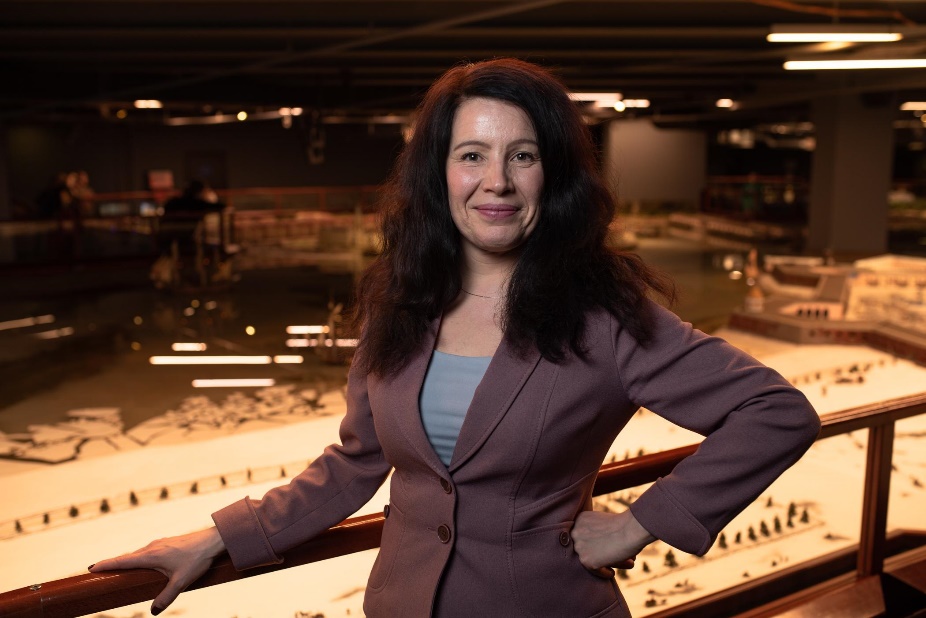 Координатор: Криницкая Галина Михайловна. Начальник научно-методического отдела ФГБУК «ВЦХТ».
Контактные данные:         
телефон: +7 915-333-10-01                       
e-mail: g.kr@list.ru
УЧАСТНИКИ
27 участников из 12 регионов Российской Федерации
РЕГИОНЫ: 
Вологодская область
Калужская область
Новосибирская область
Орловская область
Пензенская область
г. Санкт-Петербург
г. Севастополь
Оренбургская область
Волгоградская область
Республика Коми
Ленинградская область
Брянская область
УЧАСТНИКИ
ФГБУК «ВСЕРОССИЙСКИЙ ЦЕНТР РАЗВИТИЯ ХУДОЖЕСТВЕННОГО ТВОРЧЕСТВА И ГУМАНИТАРНЫХ ТЕХНОЛОГИЙ»Менторский КРУГ в рамках Методического OPEN SPACE ФГБУК «ВЦХТ»
Механизмы перехода к онлайн-обучению в дополнительном образовании в условиях пандемии
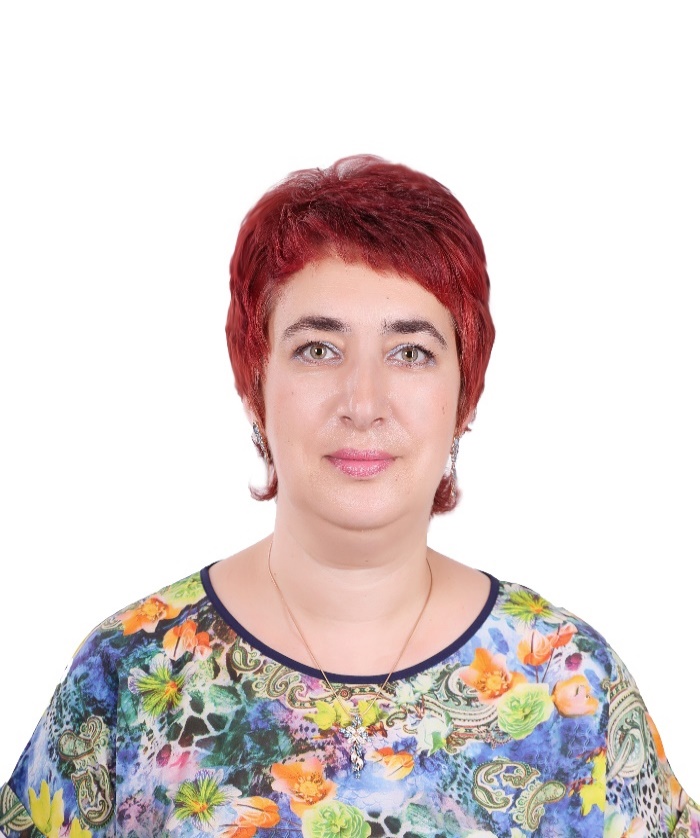 Ментор: Рыбалева Ирина Александровна. Руководитель Регионального модельного центра дополнительного образования детей Краснодарского края ГБУ ДО КК «Дворец творчества», канд.пед.наук.
Контактные данные: 
телефон: +7 961-522-60-40, +7 918-445-02-09 
 e-mail: Ribaleva@ya.ru
Координатор: Криницкая Галина Михайловна. Начальник научно-методического отдела ФГБУК «ВЦХТ».
Контактные данные:         
телефон: +7 915-333-10-01                       
e-mail: g.kr@list.ru
УЧАСТНИКИ
29 участников из 11 регионов Российской Федерации
РЕГИОНЫ: 
Волгоградская область
Новосибирская область
Орловская область
Пензенская область
Самарская область
г. Севастополь
Челябинская область
Оренбургская область
Республика Коми
Вологодская область
Брянская область
УЧАСТНИКИ
ФГБУК «ВСЕРОССИЙСКИЙ ЦЕНТР РАЗВИТИЯ ХУДОЖЕСТВЕННОГО ТВОРЧЕСТВА И ГУМАНИТАРНЫХ ТЕХНОЛОГИЙ»Менторский КРУГ в рамках Методического OPEN SPACE ФГБУК «ВЦХТ»
Персонифицированный учет и персонифицированное финансирование программ дополнительного образования
Ментор: Титлянова Галина Николаевна. 
Директор муниципального автономного учреждения дополнительного образования «Детско-юношеский центр «Рифей» г. Перми. 
Контактные данные: 
телефон: +7 912-88-125-99        e-mail:rifeyperm@mail.ru
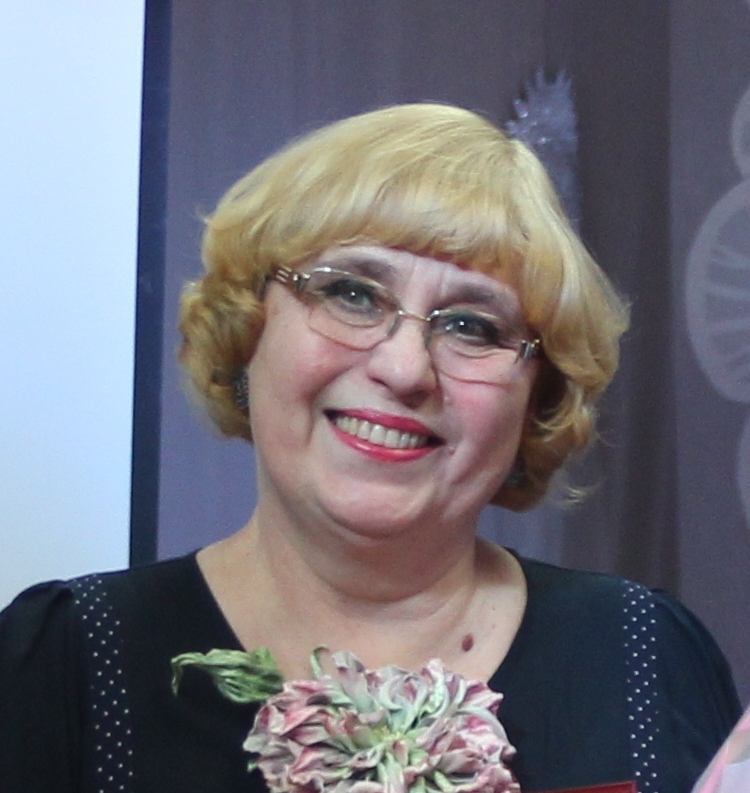 Координатор: Тишкова Алла Александровна, начальник отдела развития гуманитарных технологий и воспитания ФГБУК «ВЦХТ» Контактные данные:         
телефон: +7 950-189-22-99           
e-mail: alla_tishkova@list.ru
УЧАСТНИКИ
22 участника из 12 регионов Российской Федерации
РЕГИОНЫ: 
Калужская область
Кемеровская область-Кузбасс
Орловская область
Пензенская область
Самарская область
г. Севастополь
Челябинская область
Оренбургская область
Белгородская область
Калининградская область
г. Санкт-Петербург
Брянская область
УЧАСТНИКИ